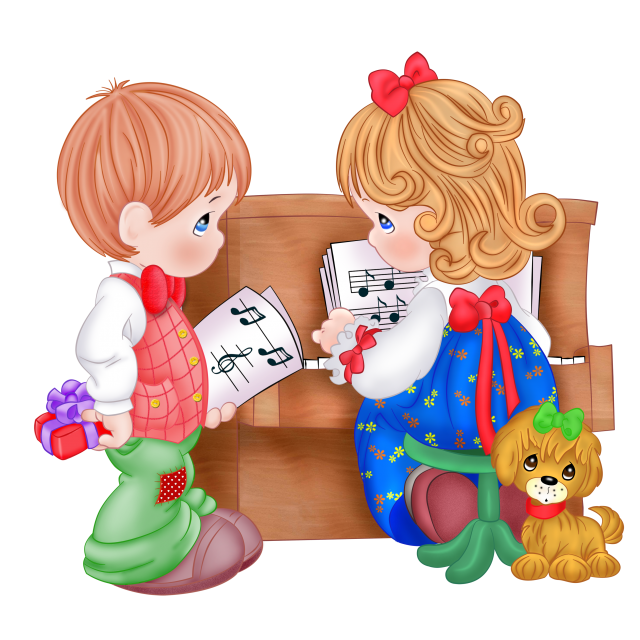 Дистанционное музыкальное  занятие
«Музыкальные забавы»

Вторая младшая группа

Музыкальный руководитель :Ноянова О.В
.
 МКДОУ «Детский сад№3 п. Теплое»
Цель:
-настроить ребенка на занятие
-развивать музыкальность ребенка                                                                                                                                                                                                                                                                                                                                                                                                                                                                                  
-вызывать эмоциональную отзывчивость                                                                                                                                                                                                                 на музыку в пении, слушании музыки, музыкально –ритмических занятий.
Задачи:
-формировать знания о музыке
-совершенствовать песенные навыки
Развивать музыкально-исполнительские навыки, активизировать творческие способности.
Здравствуйте, ребята!Сегодня такой хороший денёк, давайте пожелаем друг другу доброго утра!

♫ Распевка «Доброе утро». Музыка и слова О. Арсеневской ♫
Доброе утро! Улыбнись скорее! (Руки разводят в стороны)И сегодня целый день будет веселее! (Руки разводят в стороны)Не забудем мы умыть носик, глазки, щёчки! (Движения по тексту)Будем мы красивыми, как в саду цветочки! (Бахвалимся)Будем мы красивыми, как в саду цветочки! (Руки разводят в стороны)
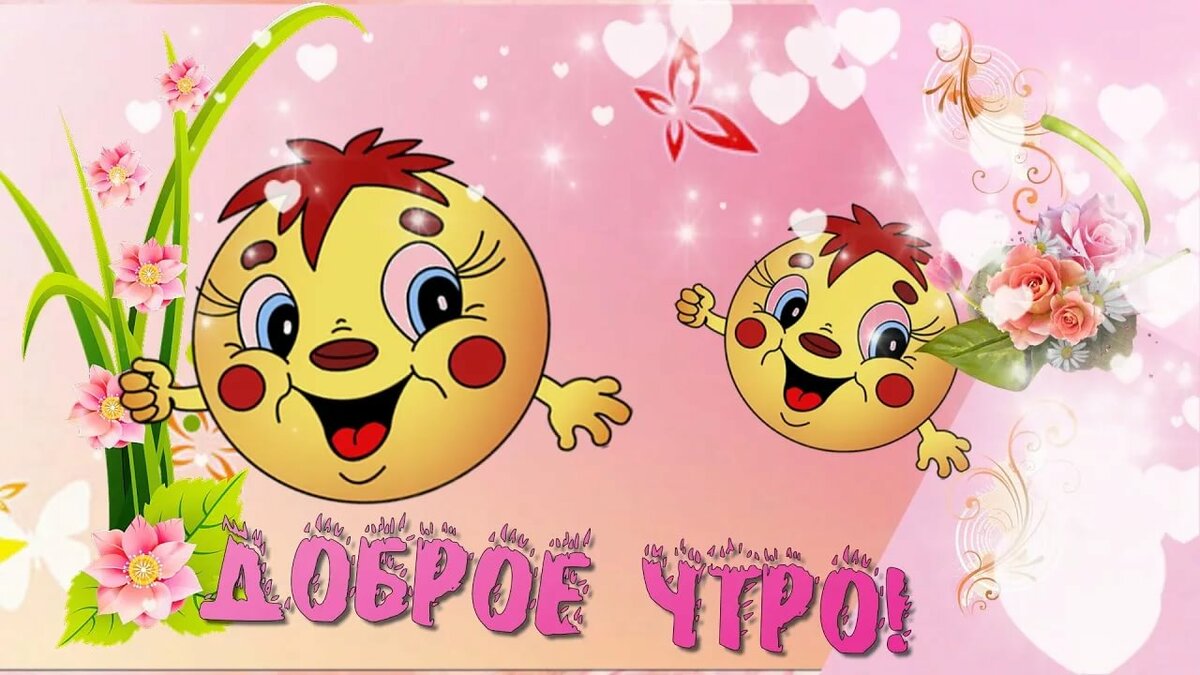 А сейчас мы посидим, и в окошко поглядим.
Садитесь, ребята, повторяйте за мной.
Пальчиковая гимнастика « У окошка»
У окошка я сижу,  («колечки» из большого пальчика поочередно с каждым одной руки)
целый день в окно гляжу (то же другой рукой)
Вижу я в окошко, (колечки возле глаз)
как гуляет кошка.  (2 раза) («усики»- растопыренные пальцы у подбородка)
У окошка я сижу, целый день в окно гляжу.
Птички зернышки клюют, только кошке не дают.  (2 раза) (пальчиками «клюют» на ладошках обеих рук - с начала на одной, потом на другой)
У окошка я сижу, целый день в окно гляжу.
Дождик на дорожку капает немножко.  (2 раза) (пальчики-«капельки» по вытянутой руке от ладошки к плечу)
У окошка я сижу, целый день в окно гляжу.
Вижу я в окошко – убежала кошка!  (2 раза) (два пальчика «убегают» по обратной стороне руки от ладошек к плечу)
Как здорово мы с вами погуляли… Смотрите, и жука на ветке увидали!Давайте на пенёчке отдохнем, и песню про жука споём!
♫ Песенка-распевка «Жук». 35 секунд ♫
Жук, жук, пожужжи, как летаешь, покажи?Жу-жу-жу-жу, я летаю и жужжу…Жу-жу-жу-жу.Жук, жук, пожужжи, как летаешь, покажи?Жуууу, жуууу, я летаю и жужжууууЖуууу, жуууу, жуууу, жуууу.
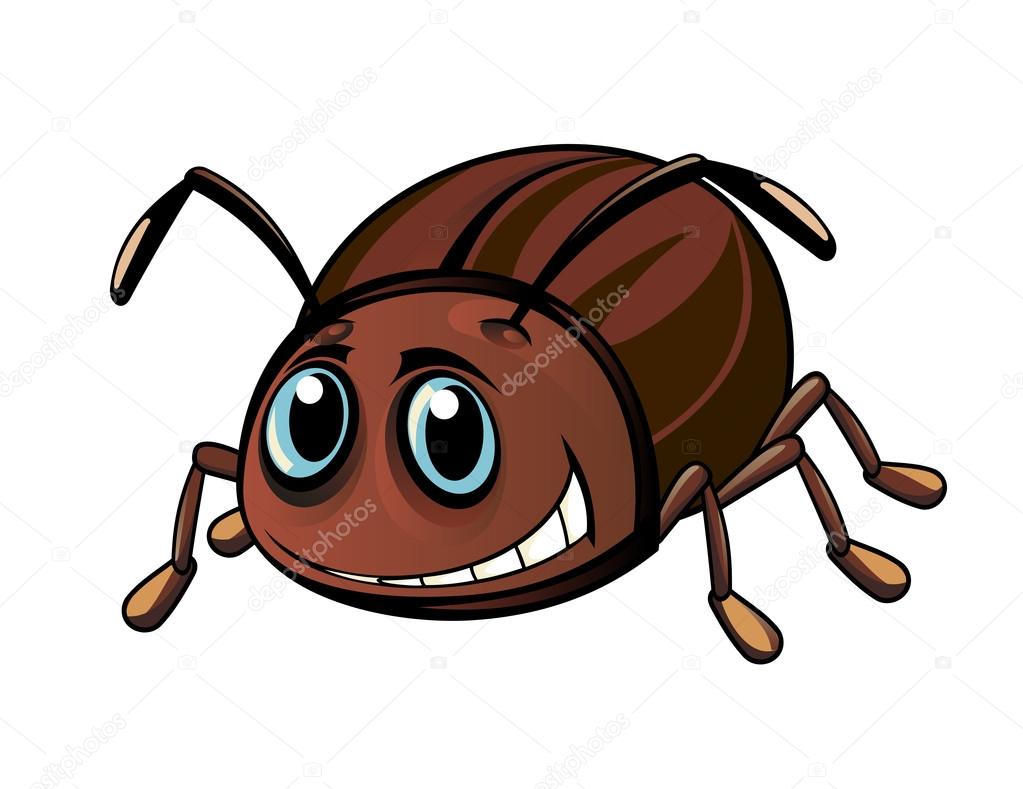 а в лесу под ёлкой нас кто-то поджидает!А кто он, вы узнаете, когда отгадаете загадку:(прочитать загадку)
«Лежала под ёлками подушка с иголками,Лежала, лежала, да и побежала… Угадали?»
Это ёжик!
Ёжик хочет с нами поиграть, а мы его научим танцевать.
♫ Музыка «Жил в лесу колючий ёжик» Веселовской. 1 минута 15 секунд ♫
Движения:
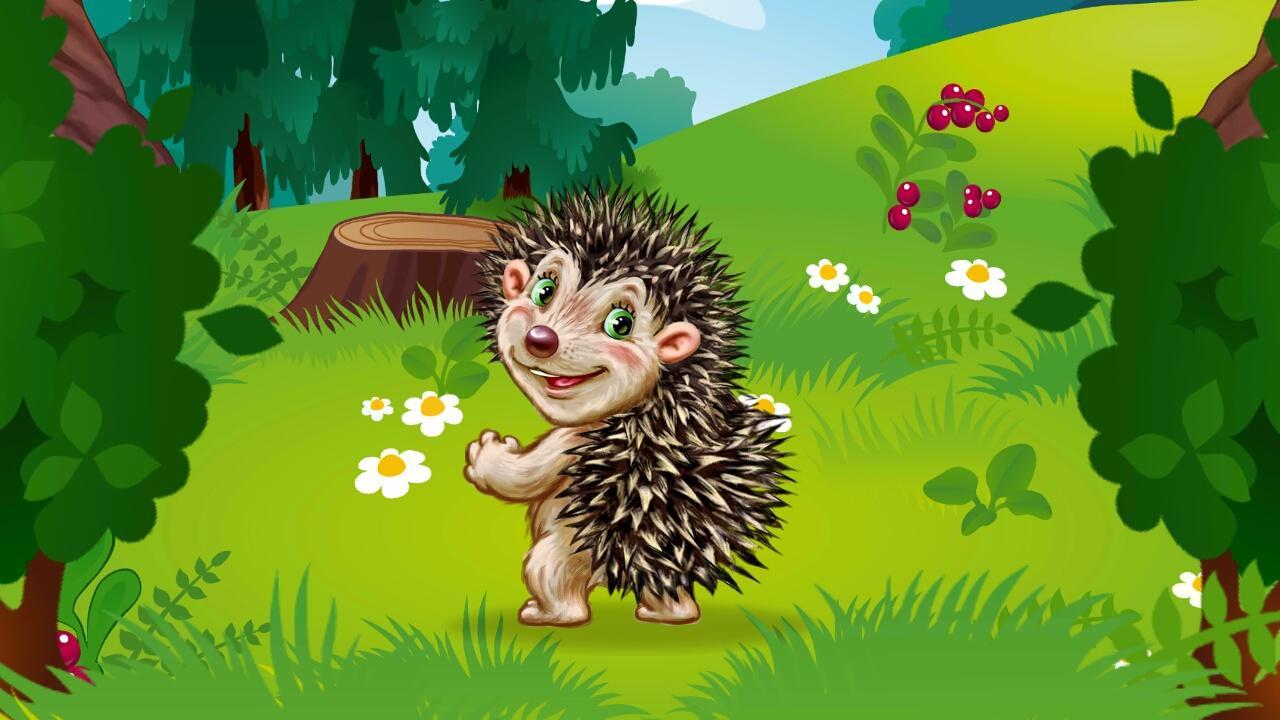 упражнение «Жил в лесу колючий ёжик»
Жил в лесу колючий ёжик, да-да-да.       Соединяют ладошки, растопырив пальчики.
Был клубочком и без ножек, да-да-да.                        Приседают, обнимают колени.
Не умел он хлопать хлоп, хлоп, хлоп.                                                 Хлопают.
Не умел он топать топ-топ-топ.                                                         Топают.
Не умел он прыгать прыг-прыг-прыг,                                                Прыгают.
А только носом шмыгать шмыг, шмыг, шмыг.                                Качают головой.
В лес зайчата приходили да-да-да.                                          Прыгают, как зайчики
И ежа всему учили да-да-да.                                    Машут указательным пальчиком.
Научили хлопать: хлоп, хлоп, хлоп.                               Движения повторяются.
Научили топать: топ, топ, топ,
Научили прыгать: прыг, прыг, прыг.
А он их носом шмыгать: шмыг, шмыг, шмыг.

Ёжику очень понравилось наше упражнение. А сейчас мы немного отдохнём и вместе с нашим другом послушаем музыку.

Ёжику очень понравилось наше упражнение. А сейчас мы немного отдохнём и вместе с нашим другом послушаем музыку.
Предложить ребенку сесть на стульчик.
Слушание пьесы «Ёжик» Д. Б. Кабалевского.(видеоклип)
-Скажи,как называется пьеса, которую мы слушали?
-( Пьеса называется «Ёжик»)
- А как ты думаешь, почему именно «Ёжик», а не «Птичка» или «Медведь»?
 -  правильно, потому что музыка похожа на самого ёжика, звуки отрывистые, колкие, резкие. Музыка может не только выражать настроения и чувства, но и изображать кого-нибудь. В этой пьесе Дмитрий Борисович Кабалевский  изобразил ёжика.
А давайте поиграем с ежиком.
Будем в прятки мы играть и в саду плоды искать!Будем играть с ёжиком, ребята?Тогда слушайте правила игры:если весёлая музыка звучит – мы с вами прыгаем и танцуем!Как музыка остановится – присаживайтесь на корточки и не шевелитесь, а то ёжик вас найдет!
♫ Игра под слушание пьесы «Ёжик» Кабалевского. 45 секунд ♫
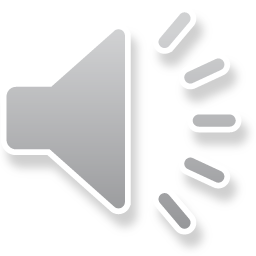 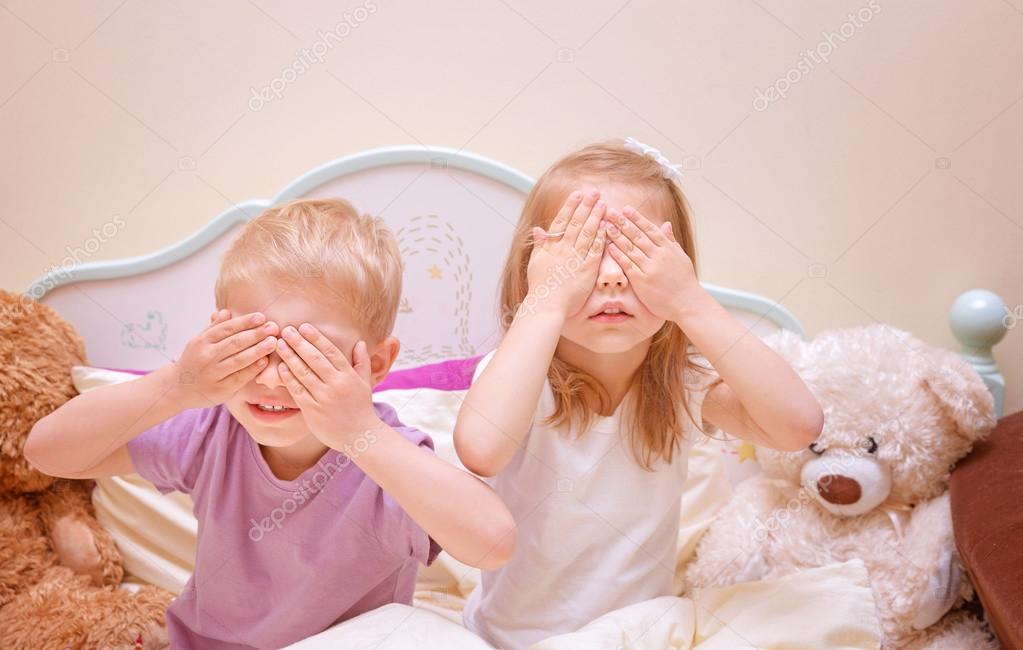 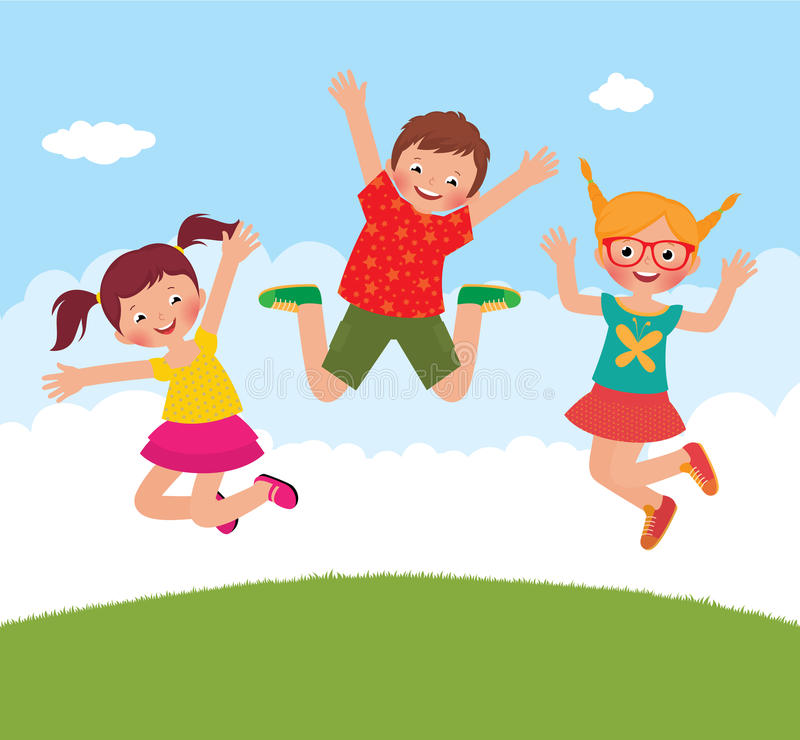 Хорошо мы погуляли, с ёжиком в прятки поиграли!Ёжик тропкой лесной , побежал к себе домой!И мы с вами будем отдыхать и ежика рисовать!
До свидания, ребята!
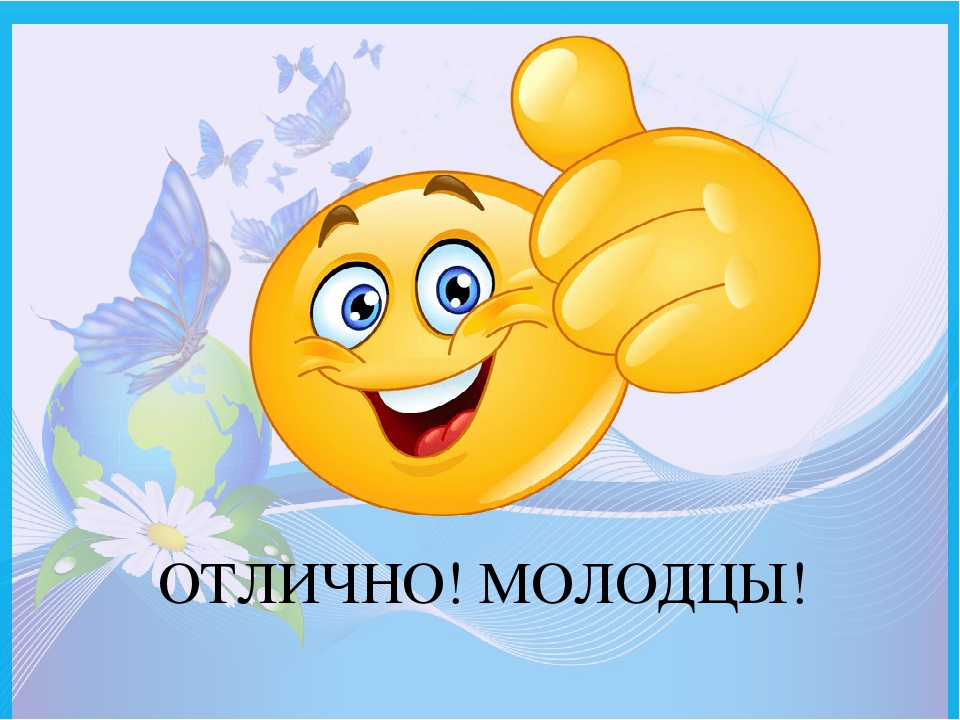